2D Vector Map Reversible Data Hiding with Topological Relation PreservationNana Wang, Xiangjun Zhao School of Computer Science and Technology, Jiangsu Normal University, Chinawangnana_5@yahoo.com; idmv68@nus.edu.sg
Motivation
Workflow
Results
Reversible data hiding is a good way for transmitting secrets about the 2D vector map itself.
Data hiding will distort topological relations, which may  lead to the acquisition of the hidden data.
Design the controllable perturbation region (CPR) for each vertex and
    segment of specific methods (e.g. [3, 4]).
Tc : the number of map object pairs 
       whose directional relations changed 
       after embedding.
N: the number of map objects of the 
     vector map.
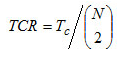 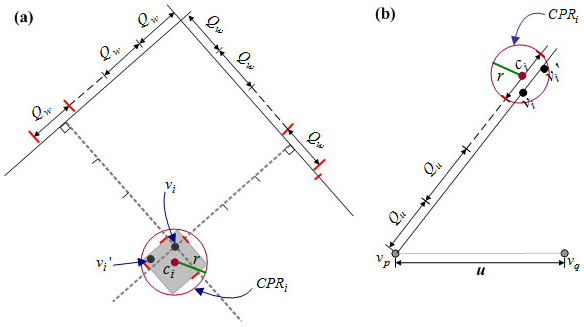 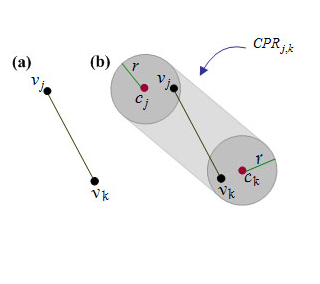 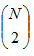 : the total number of combinations of 2 map
           objects selected from N map objects.
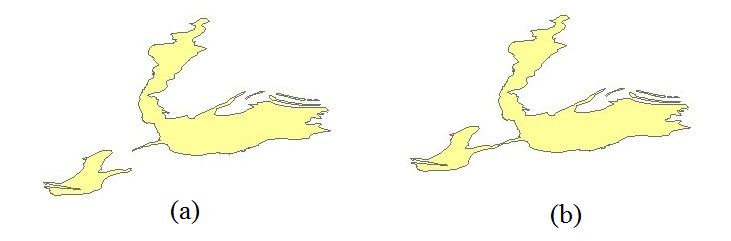 Design Strategy
CPR of a line segment Sj,k:
The tubular region in which Sj,k may lie after data embedding.
Preserve topology relations by preserving relations between any vertex and any line segment.
.
Conclusions
CPR of a vertex vi: A region that not only contains both vi and its  embedded version vi', but also can be correctly calculated during data extraction.
We presented a 2D vector map reversible data hiding method with  topological relation preservation.
By calculating the CPR for each vertex and each line 
     segment,  and  selecting eligible vertices for data hiding,
     topological  relations can   be preserved. 
The method can be  integrated with other data hiding  methods  (e.g.,   [2-4, 5]) that can calculate a CPR for each 
     vertex.
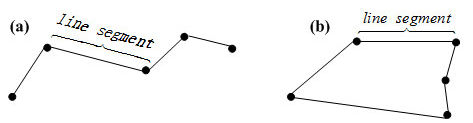 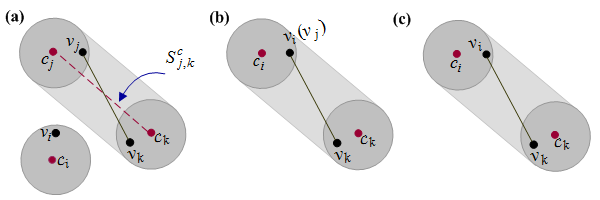 eligible vertex:
Embedding data into the vertex will not change its CPR’s relationship with the CPRs of its neighboring segments
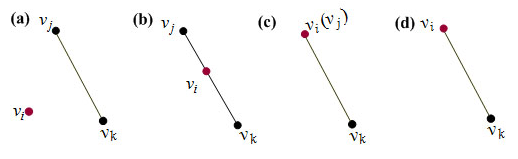 Acknowledgements
We thank Prof. Mohan S Kankanhalli, National University of Singapore, for his thoughtful advice and comments. This work is supported by the National Natural Science Foundation of China (Grant No. 61602218)
Embedding vertices into the eligible vertices.
Four  relationship between a vertex and  a segment
[1]L. Cao, C. Men,  and R. Ji, "High-capacity reversible watermarking scheme of 2D-vector data," Signal, Image and Video Processing, vol. 9, no. 6, pp. 1387-1394, 2015.
[2] N. Wang, H. Zhang, and C. Men, "A high capacity reversible data hiding method for 2D vector maps based on virtual coordinates," Computer-Aided Design, vol. 47, pp. 108-117, 2014.
[3] N. Wang, "Reversible watermarking for 2D vector maps based on normalized vertices," Multimedia Tools and Applications, vol. 76, no. 20, pp. 20935-20953, 2017.
[4] D. Xiao, S. Hu, and H. Zheng, "A high capacity combined reversible watermarking scheme for 2-D CAD engineering graphics," Multimedia Tools and Applications, vol. 74 , no. 6, pp. 2109-2126, 2015.
[5] H. Yan, L. Zhang, and W. Yang, "A normalization-based watermarking scheme for 2D vector map data," Earth Science Informatics, pp. 1-11,  2017.1